Manajemen Lembaga Keuangan Mikro
Wulandari Dwi Etika Rini,SP.,MP
Heni Handri Utami,SP.,MM
Deskripsi MKA
Mata kuliah ini membahas tentang seluk beluk Lembaga Keuangan Mikro baik dari sisi institusi maupun kinerjanya serta memberikan kemampuan dan pemahaman dalam manajemen/pengelolaan keuangan mikro
Bahan Kajian
Pemahaman lingkungan usaha mikro. Lembaga Keuangan Mikro, institusi dan kinerja keuangan mikro, Kinerja keuangan dan sustainabilitas lembaga perkreditan desa menuju LKM yang sustainable
LEMBAGA KEUANGAN MIKRO
Lembaga Keuangan Mikro dan Usaha Kecil Menengah (UKM)
Karakteristk Lembaga Keuangan Mikro
Peran LKM Sebagai  Lembaga Perantara Keuangan
Pengelolaan Lembaga Keuangan Mikro
Pengukuran kinerja dan sustainability Lembaga Keuangan Mikro
PERKEMBANGAN LEMBAGA KEUANGAN MIKRO (LKM) INDONESIA
TATAKELOLA LEMBAGA KEUANGAN MIKRO
Tata Kelola Lembaga Perkreditas Desa
Perkembangan Lembaga Perkreditas Desa
Sisitim Pengawasan dan Bimbingan Lembaga Perkreditan Desa (LPD)
Kinerja keuangan dan sustanabilitas LEMBAGA PERKREDITAN DESA (LPD)
Indikator Sosio-EkonomiIndikator Sosio-Ekonomi
Kualitas Portofolio, Leverage, dan Kecukupan Modal
Produktivitas dan Efisiensi
Profitabilitas dan Kelayakan Keuangan
Faktor-Faktor yang mempengaruhi Tingkat Pengembalian Pinjaman
MENUJU LEMBAGA KEUANGAN MIKRO YANG SUTANABEL
Pengaruh Institusional Informal
Pengaruh Institusional Formal
Hubungan antara Institusi Formal dan Informal
Referensi
Lincolin Arsyad. 2008. Lembaga Keuangan Mikro. CV ANDI Offset. Yogyakarta
REFERENSI
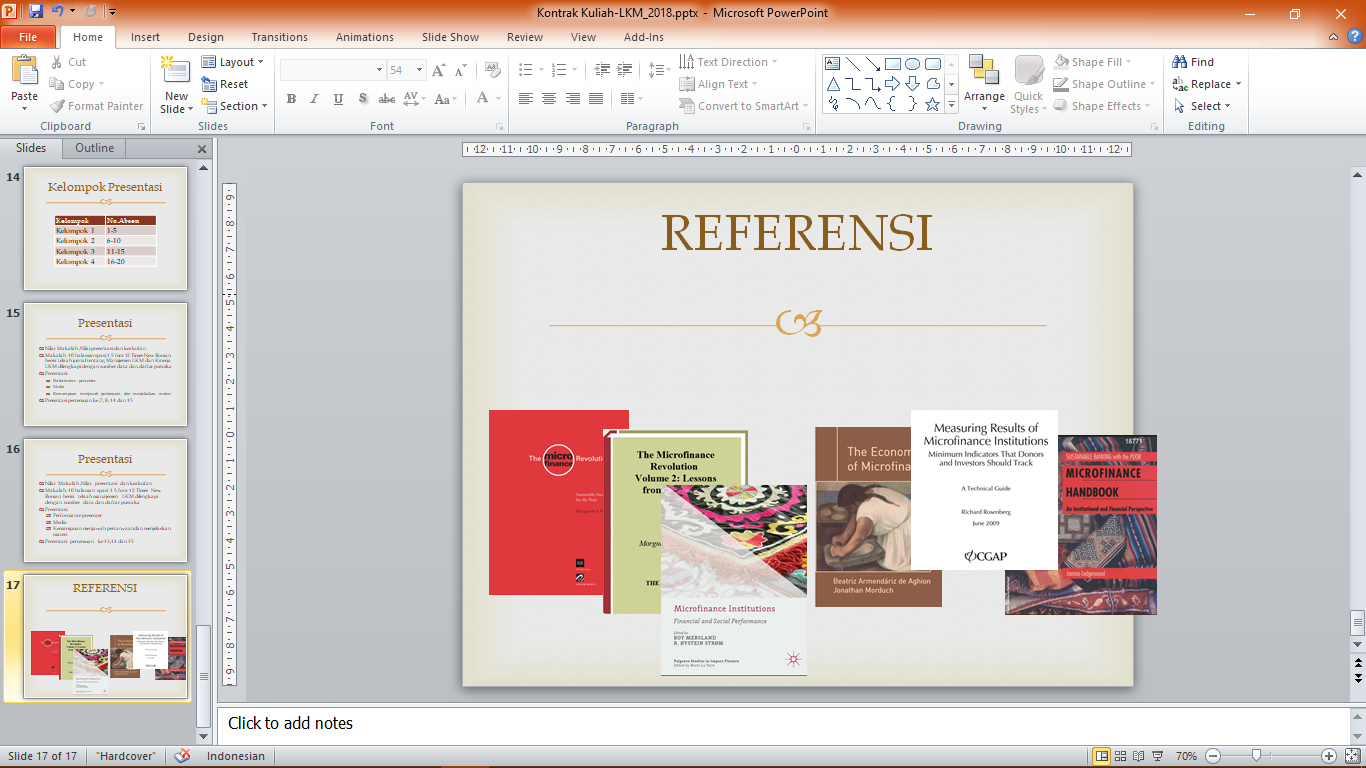 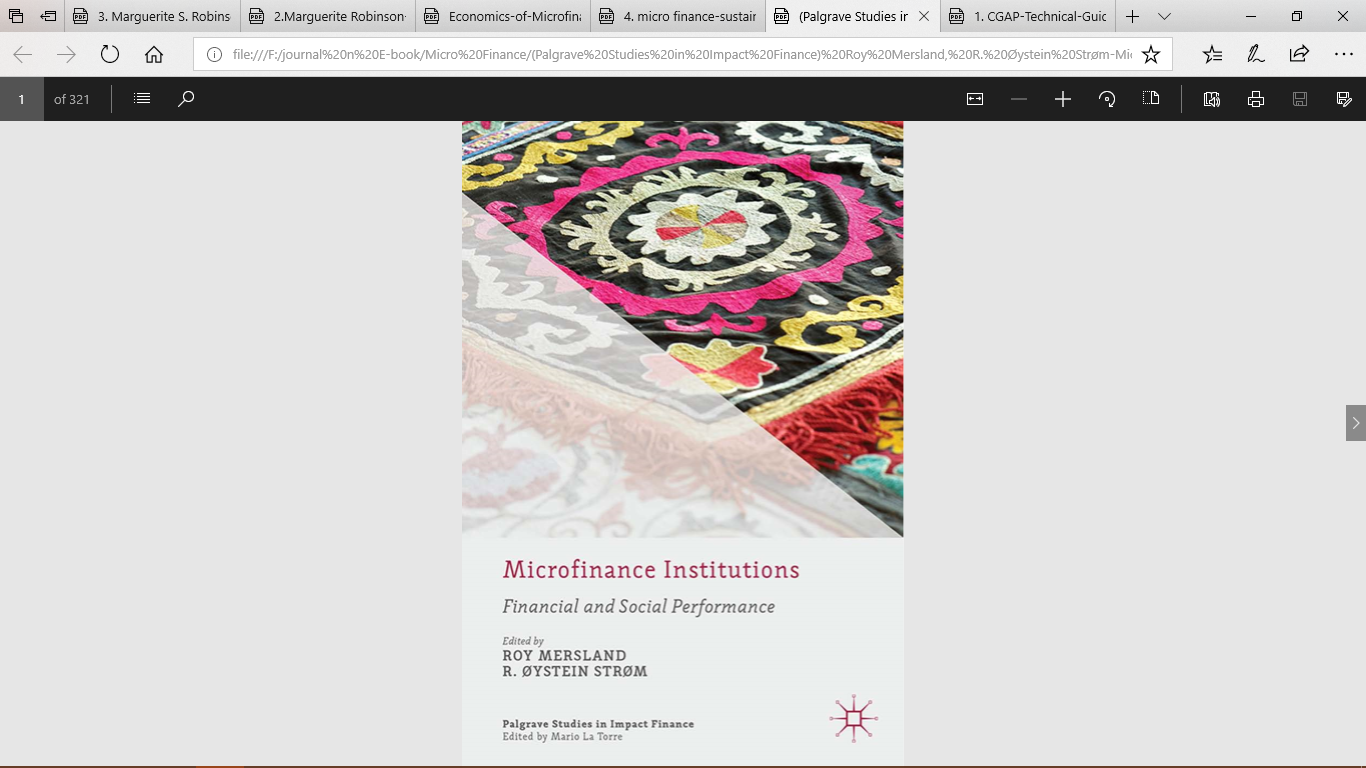 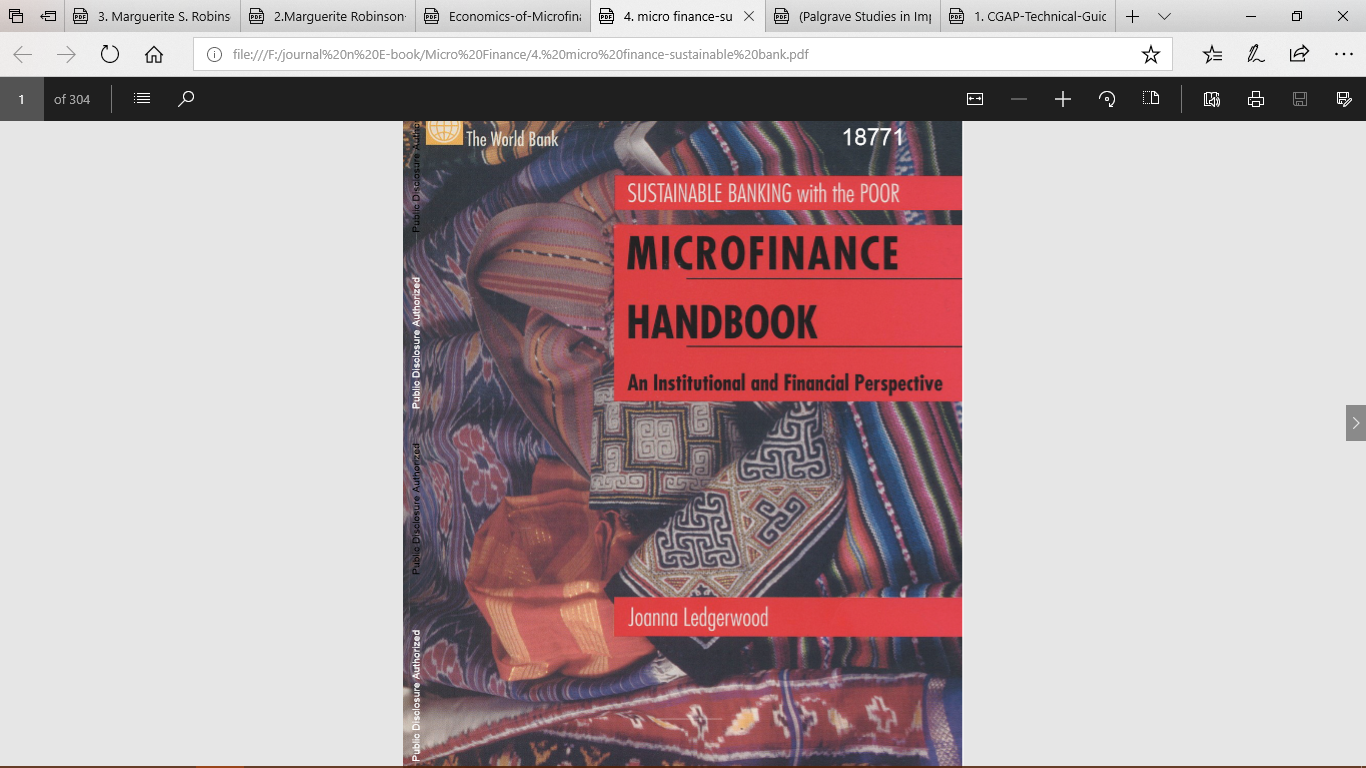 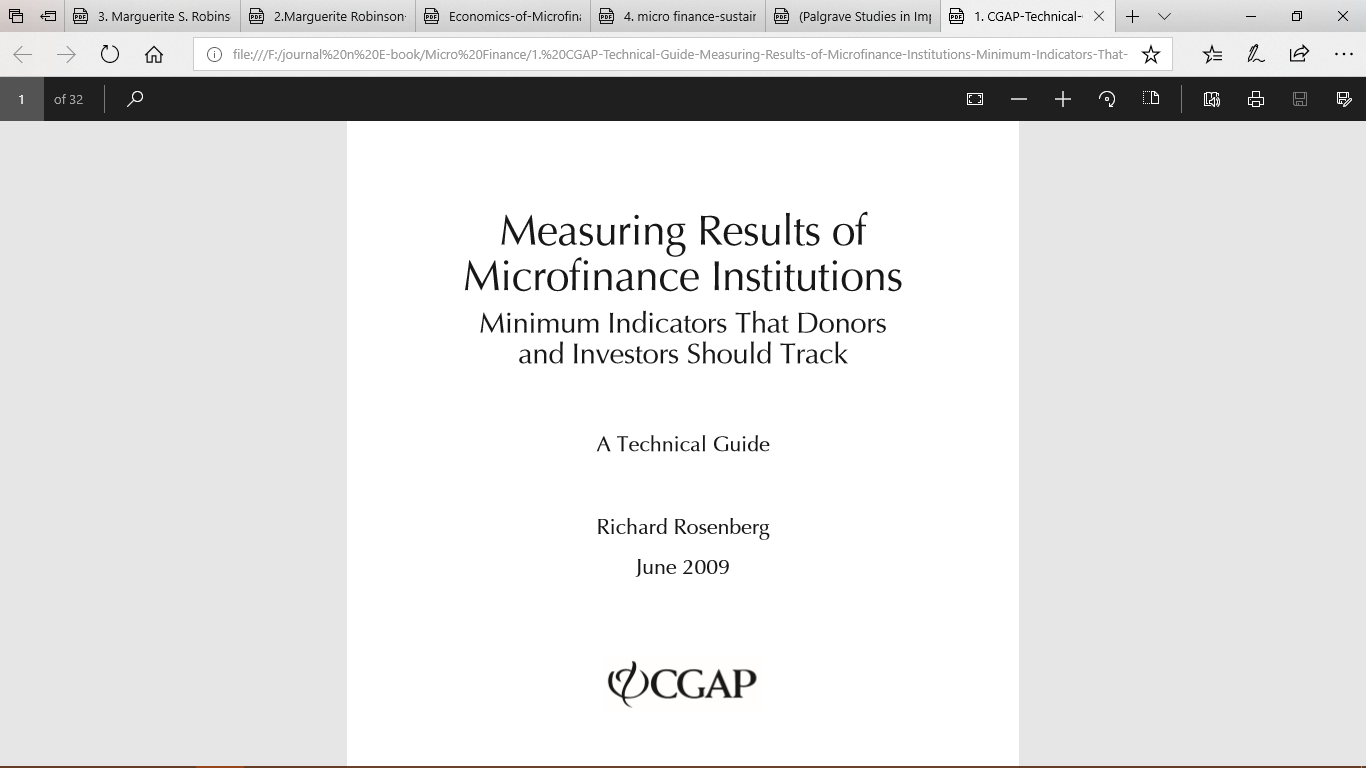 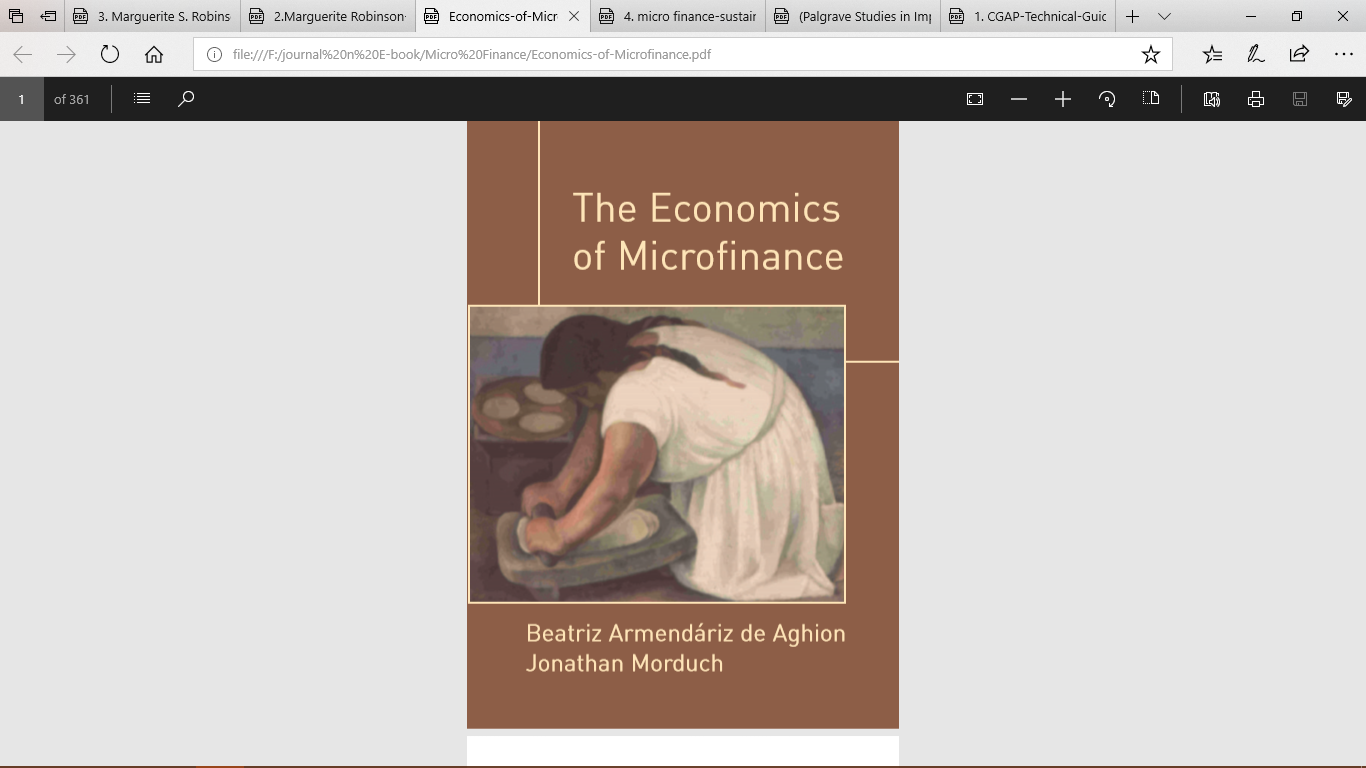 Komponen Penilaian
KUIS
Kuis akan dilaksanakan sewaktu-waktu tanpa pemberitahuan
Kelompok Presentasi
Kelas A&C
Kelompok Presentasi
Kelas b
Kelompok Presentasi
Kelas D
Presentasi
Nilai Makalah ,Nilai presentasi dan keaktifan
Makalah: 10 halaman spasi 1.5 font 12 Times New Roman berisi telaah jurnal tentang Manajemen LKM dan Kinerja LKM dilengkapi dengan sumber data dan daftar pustaka
Presentasi: 
Performance presenter
Media
Kemampuan menjawab pertanyaan dan menjelaskan materi
Presentasi
Nilai Makalah ,Nilai presentasi dan keaktifan
Makalah: 10 halaman spasi 1.5 font 12 Times New Roman berisi telaah manajemen LKM dilengkapi dengan sumber data dan daftar pustaka
Presentasi: 
Performance presenter
Media
Kemampuan menjawab pertanyaan dan menjelaskan materi
Presentasi pertemuan ke 12-15